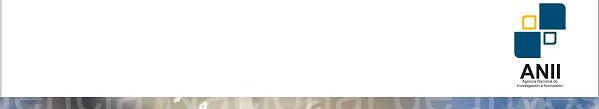 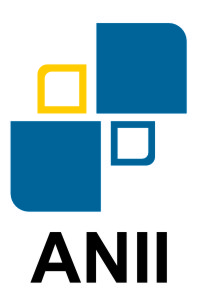 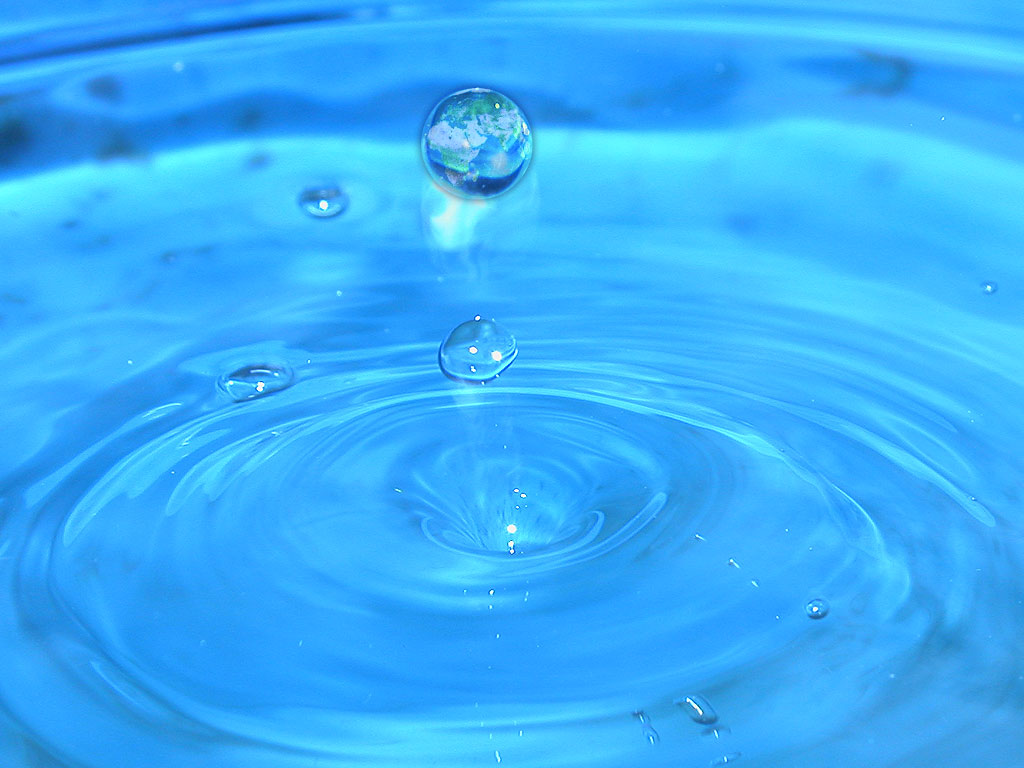 Accreditation of a National Implementing EntityThe Case of ANII
Miguel Helou
November 2011
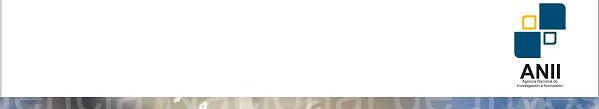 Outline Presentation
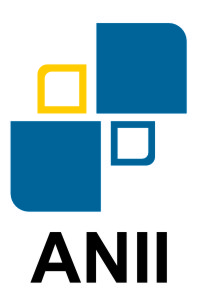 The Climate Change: a global problem 
Access to the Resources Adaptation Fund
Why to accredit a NIE? Strategic advantages for the country
Attributes of a NIE
The Accreditation of ANII as a NIE of Uruguay
The accreditation process from ANII’s perspective
Documentation to be submitted for the accreditation
Examples of exchanges with the Adaptation Fund to clarify some aspects
Sharing some lessons learned
Our current situation
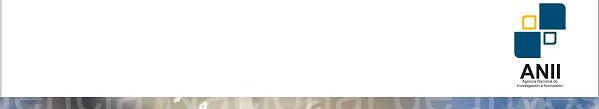 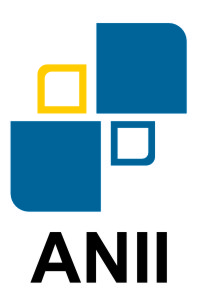 The Climate Change: a global problem
The United Nations Environment Program showed that the number of people affected in the region by extreme temperatures, forest fires, droughts, storms and floods increased from 5 million in the '70s to more than 40 million since 2000 to 2009
The international community's response: Kyoto Protocol of the UNFCCC (United Nations Framework Convention on Climate Change)
Financial Resources for the Climate Change problem:  The Adaptation Fund : June, 2011: US$ 172 M (late 2012: US$ 370M)
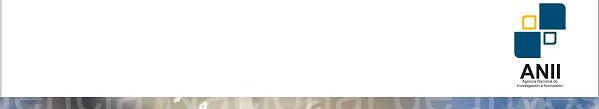 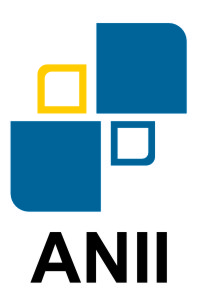 Access to the Resources of the Adaptation Fund
The parties complying with the requirements can submit their projects directly to the AF through an accredited national implementation entity (NIE).
A group of parties may also nominate regional and sub-regional entities as implementing entities

The parties may submit their proposals trough an accredited multilateral implementing entity (MIE)
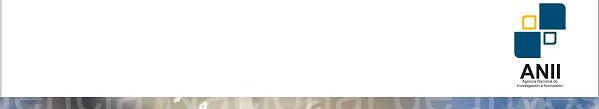 The strategic decision to establish a NIE: benefits for the country
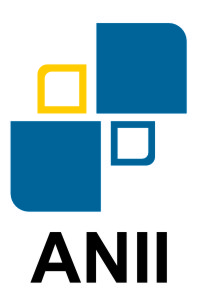 Increased funding opportunities for vulnerable developing countries

Direct access to the Adaptation Fund resources

Development of management skills in order to access the Adaptation Fund

Approaching the problem from a national perspective:
Priorities identified internally by developing countries
It ensures the coherence with the national strategies on development, poverty reduction and climate change
Prioritization considering existing policies
Better control over the process and timing

Lower administrative costs
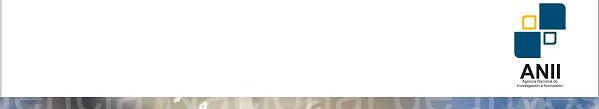 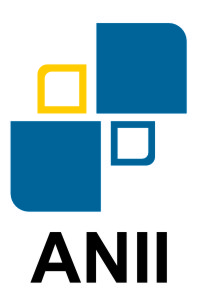 Attributes of a NIE (I)
Comply with the the fiduciary standards established by the AF:
Management Capability and financial integrity
Institutional Capability
Transparency
Capability to assume full responsibility for the general administration of the projects and programs 
Capability to assume financial responsibilities, follow-up and report presentation
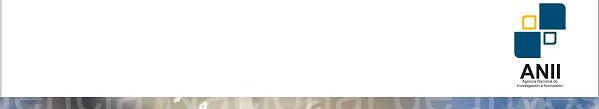 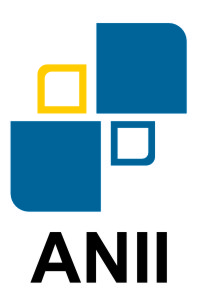 Attributes of a NIE (II)
Climate Change Adaptation Projects involve different sectors and institutions addressing environmental, social and economic aspects. 

The NIE must have:
Strong articulation capabilities and expertise

Solid expertise in program and project managing

The support of the national authority in environmental policies 

A fluent relation with the national authority and relevant agents
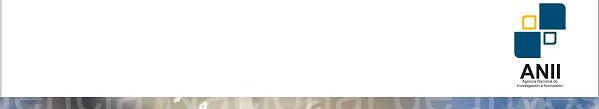 Accreditation of ANII as NIE Why ANII?
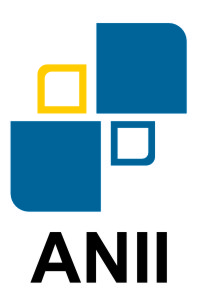 ANII is a key player in the implementation of the National Strategic Plan in Science, Technology and Innovation of Uruguay. Environmental issues are a priority in this plan
ANII has a strong experience executing Programs and Projects financed by national sources and international entities (IDB, World Bank and the European Commission)
Operational processes documented and certified (ISO 9001:2008)
Evaluation system and projects follow up
External auditing systems implemented according to international organizations’ demands
Proven management skills (running US$ 30 million per year budget).
Dynamic processes (ANII is a non-state public agency which operates under the private law).
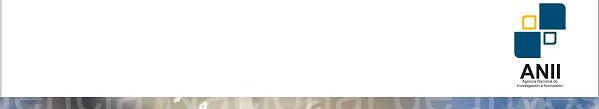 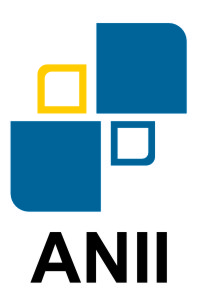 The accreditation proccess from ANII’s perspective
Once the decision has been taken, the process is:

Dynamic: it takes only two or three months depending on the Board’s meetings

Clear: there are clear guidelines during the process

Highly demanding in terms of management capabilities

Supported by the Fund when specific consultations are required (the fund staff provides excellent feedback)
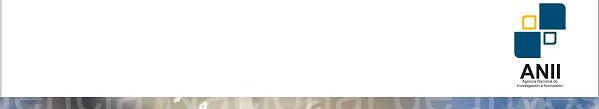 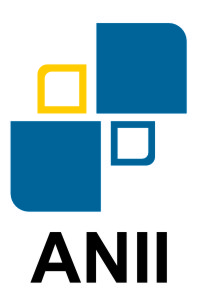 Documentation submitted for the accreditation (I)
ANII´s accreditation application

 ANII´s presentation

 Law 18.084 (ANII´s creation law)

 Quality Austria ISO 9001:2008 certificate
 IQnet 2009 certificate
 LSQA ISO 9001:2008 certificate
 quality guidelines of ANII
 Summary of funds managed by ANII
 loan 7445-UR with the World Bank
 loan 2004 OC-UR with the Inter-American Development Bank
 ATN KK 10271 UR cooperation with the Inter-American Development Bank
 ATN NI 11225 RG cooperation with the Inter-American Development Bank
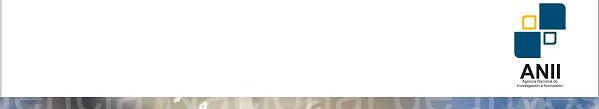 Documentation submitted for the accreditation (II)
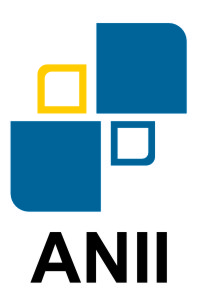 KPMG AUDITOR'S REPORT FINANCIAL STATEMENTS ANII 31-12-09 
KPMG AUDITOR'S REPORT FINANCIAL STATEMENTS ANII 31-12-08
KPMG AUDITOR'S REPORT FINANCIAL STATEMENTS ANII 31-12-08 LOAN 2004 OC-UR IADB 
KPMG AUDITOR'S REPORT FINANCIAL STATEMENTS ANII 31-12-08 INNOVA EUROPEAN UNION 
KPMG AUDITOR'S REPORT FINANCIAL STATEMENTS ANII 31-12-07 
COURT OF AUDITORS REPORT FINANCIAL STATEMENTS ANII 31-12-08 LOAN 7445 WORLD BANK 
AUDITOR'S REPORT FINANCIAL STATEMENTS ANII 31-12-08 ATN KK 10271 UR IADB 
EVALUATION GUIDELINES ANII SAMPLE 
PROJECT MANAGEMENT SYSTEM ANII 
INTEGRAL  ADMINISTRATIVE MANAGEMENT SYSTEM DOCUMENTATION
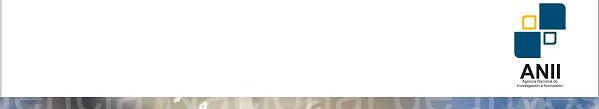 Examples of exchanges with the Adaptation Fund to clarify some aspects (I)
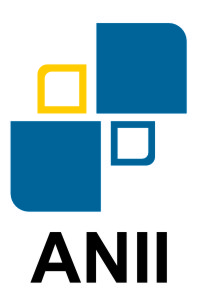 Some consultations received during the accreditation process:

The status of the ANII´s Accounting System Manual (operational or under development).

Details of the payment and disbursement procedures.

The ANII´s budget approved by the Government.

The status of the Project Management System
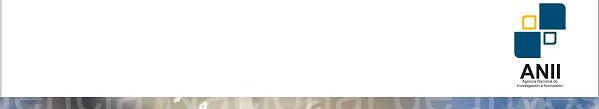 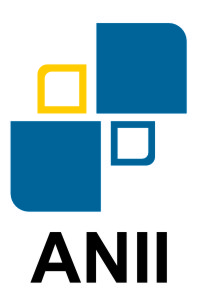 Examples of exchanges with the Adaptation Fund to clarify some aspects (II)
Legal Aspects:

A legal opinion explaining how ANII´s objectives, set out in the law 18.084, allows the Institute to take the role of NIE

A clarification of ANII’s legal status and the Fiduciary Standard

Details and evidence that procurement policies and procedures (related to projects) follow national standards and that they are consistent with recognized international practice (including dispute resolution procedures)

Policy framework, or procedures of risk assessment and mitigation strategies
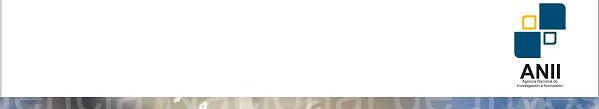 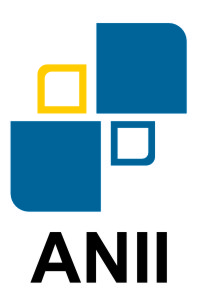 Sharing some lessons learned
The evaluation process was comprehensive, evaluators made a deep analysis of the information submitted
Requests for clarification are made ​​with little time for the Board meeting, the technical team should be prepared and available.

A multidisciplinary team must lead the accreditation process (information involves the different and areas and processes of the organization).
Take into account translation delays

Perform all necessary consultations to the AF during the accreditation process
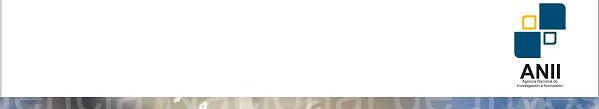 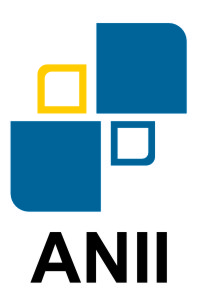 Our current situation
Managing the first project submitted to the FA, based on climate change adaptation in the agricultural sector.

The project was submitted in a two stage process 
Initially we submitted a Concept Note with the project idea, the concept note was approved by the board in march 2011
The Project was fully developed and submitted in October to the Adaptation Fund Board.

Application and management of a Project Formulation Grant (PFG)

The project will be evaluated by the Board in December
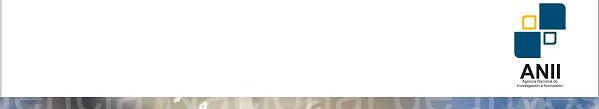 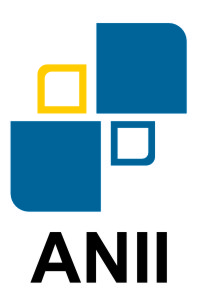 THANK YOU
www.anii.org.uy